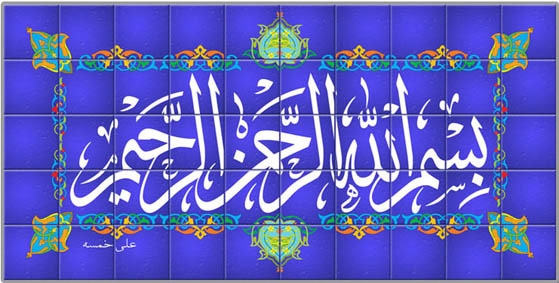 دانشگاه فنی و حرفه ای
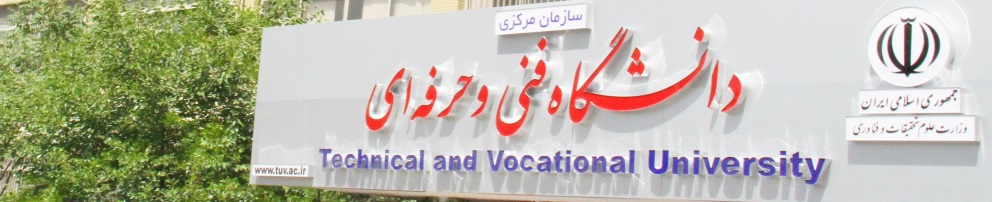 ارائه گزارش مجموعه فعالیت های دانشگاه فنی و حرفه ایدر نشست تخصصی:

کرونا و مواجهه فناورانه آموزش عالی ایران در پرتو توانمندی‌های یادگیری و یاددهی الکترونیکی: 
از دیدگاه سه‌گانه مسئله، تصمیم و عملیات
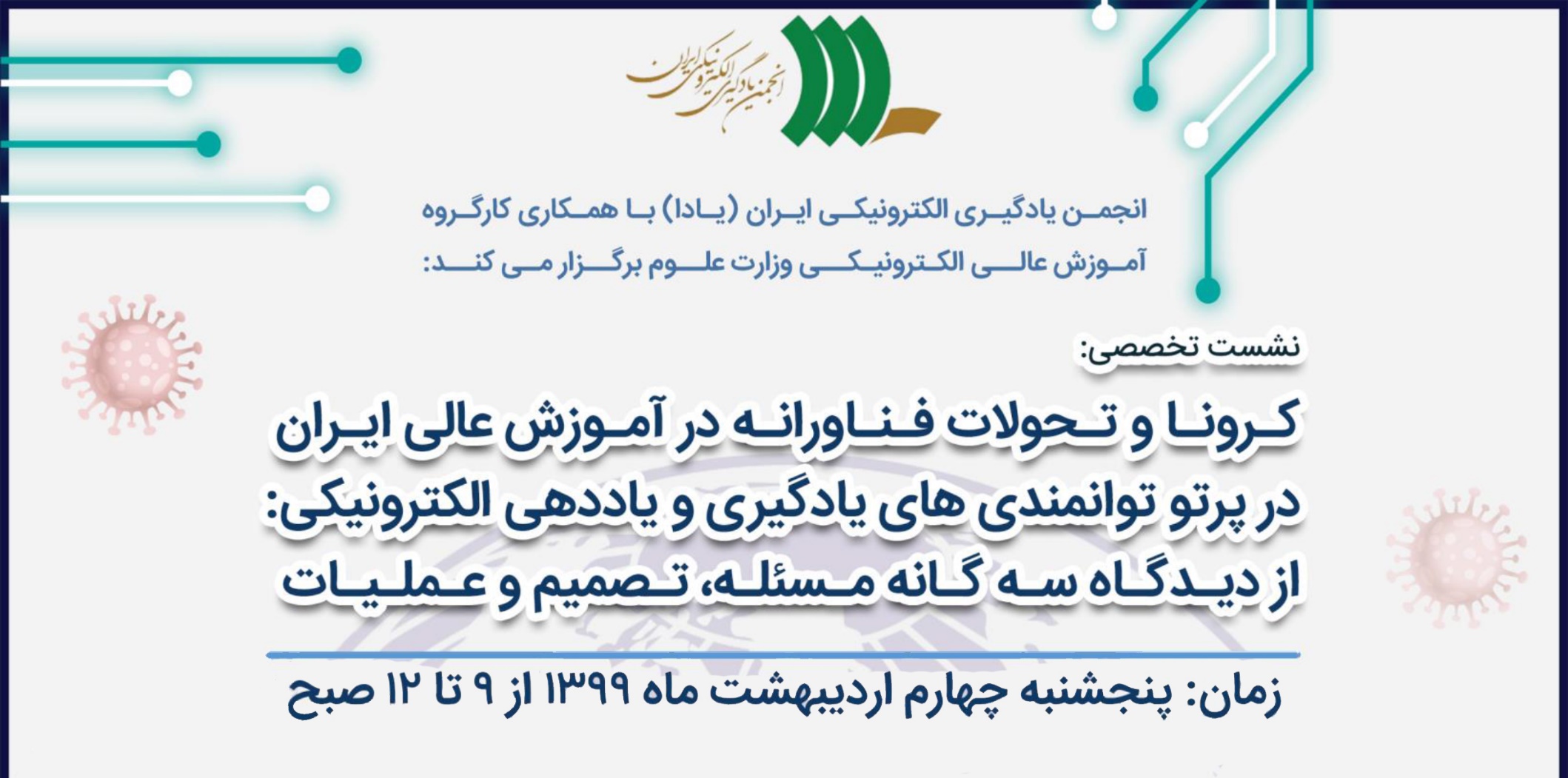 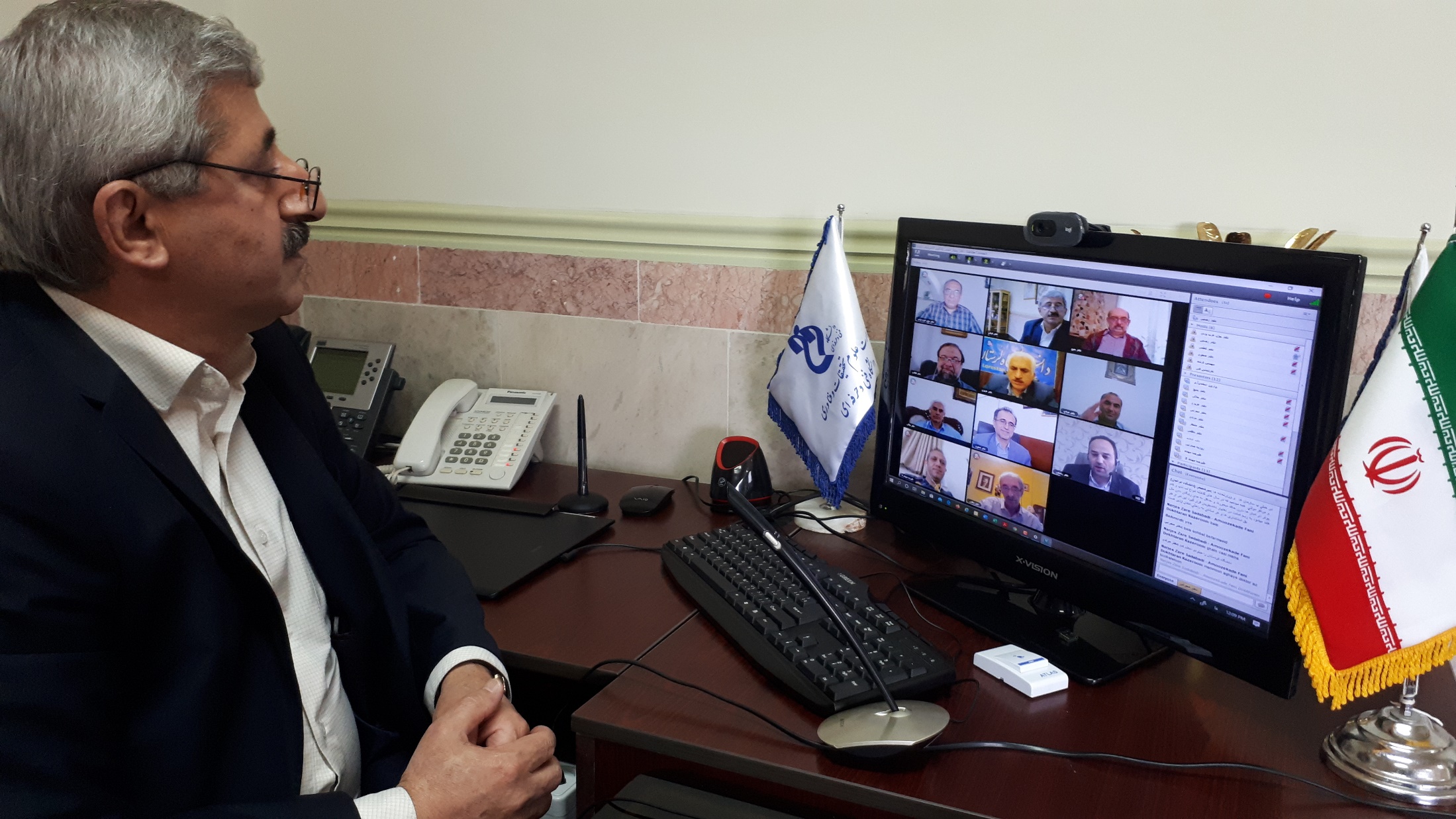 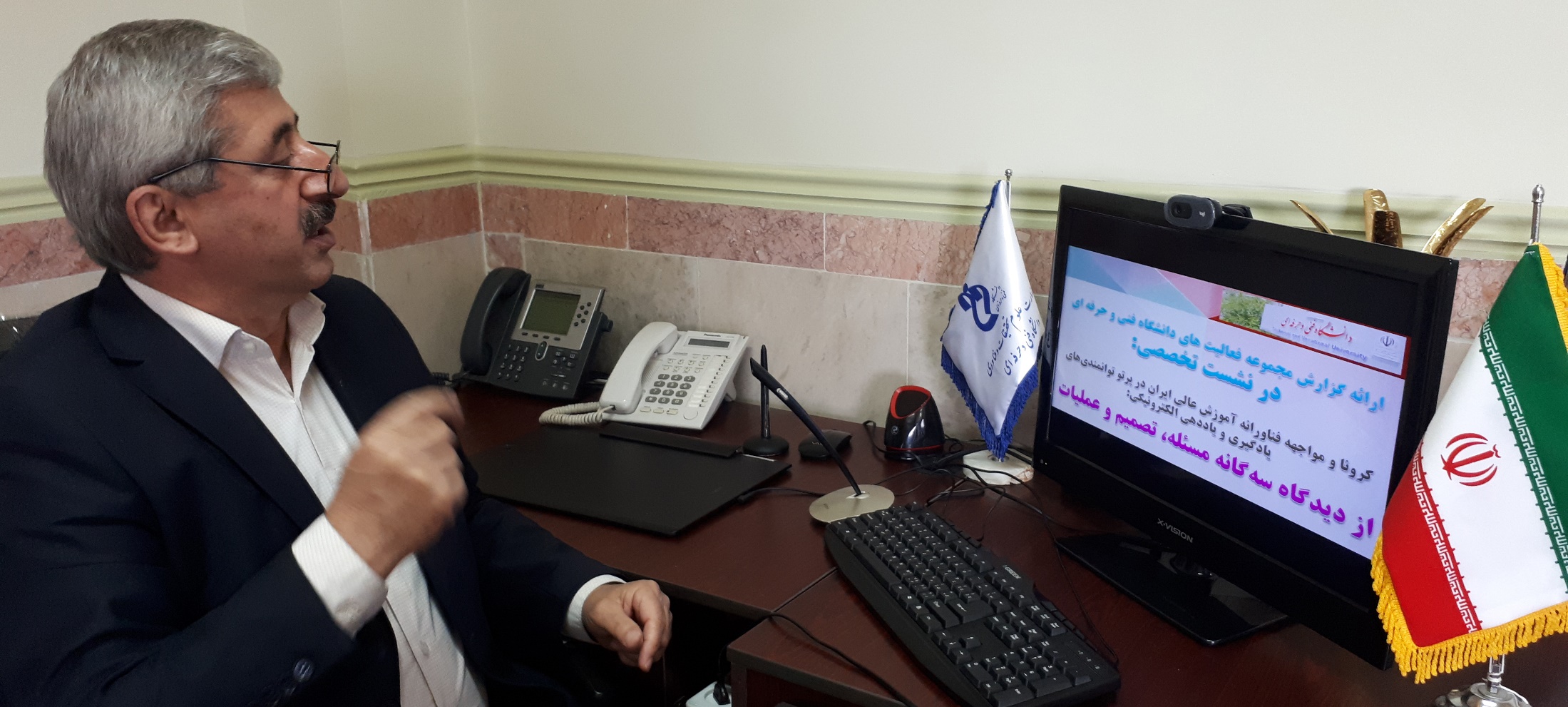 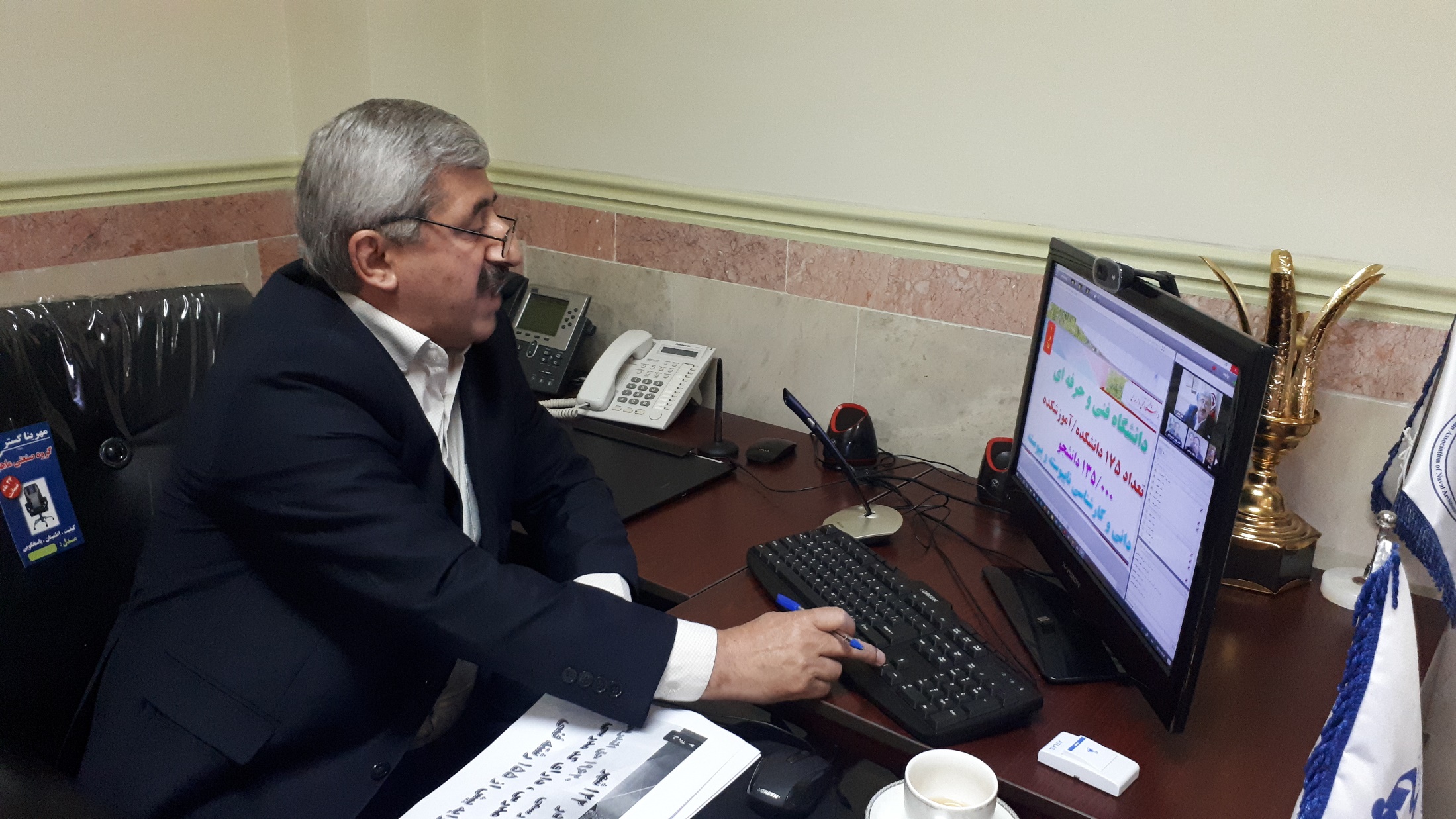 دانشگاه فنی و حرفه ای
معاونت آموزشی
بهار 98
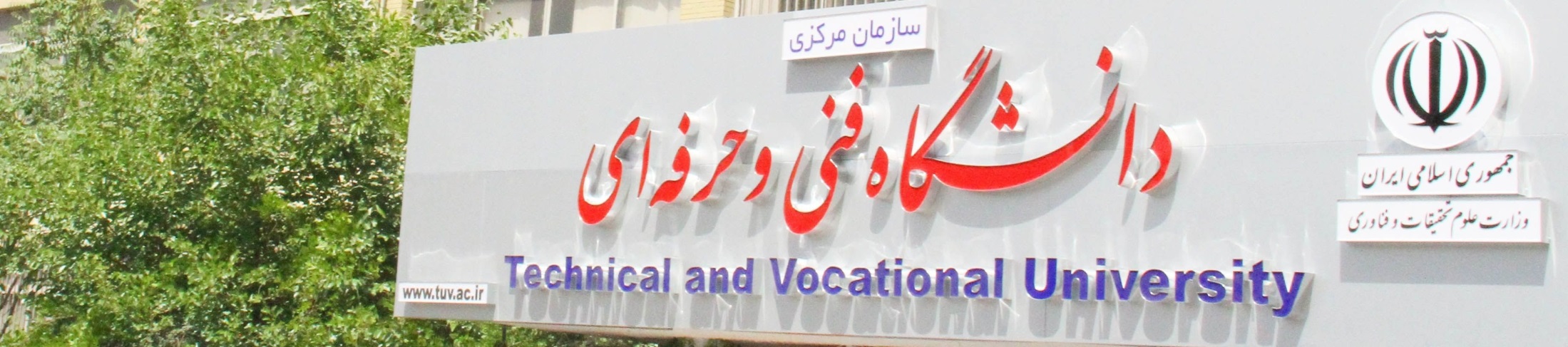 1 
از 
15
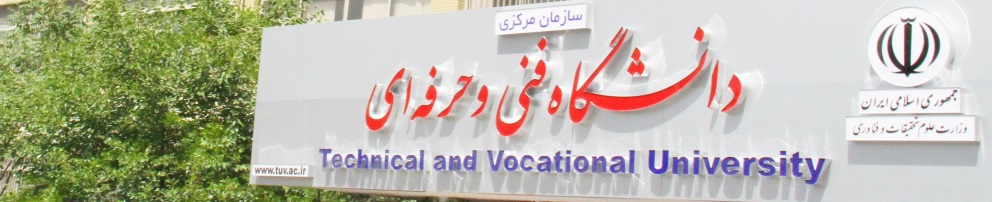 دانشگاه فنی و حرفه ای
تعداد 175 دانشکده/آموزشکده
135/000 دانشجو
کاردانی و کارشناسی ناپیوسته و پیوسته
2 
از 
15
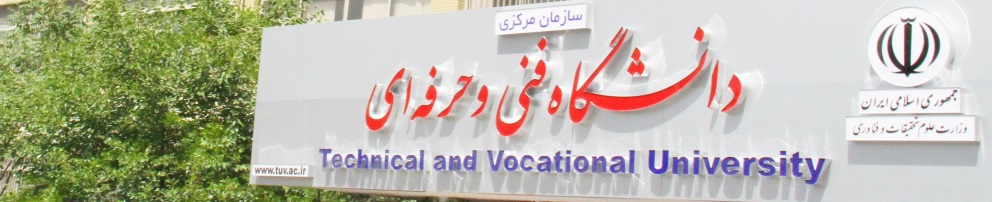 در  122 شهر
1035 مدرس رسمی
19620 حق التدریس
20590 مدرس ، دارای کد مدرسی
ارایه بیش از 155 رشته فنی
3 
از 
15
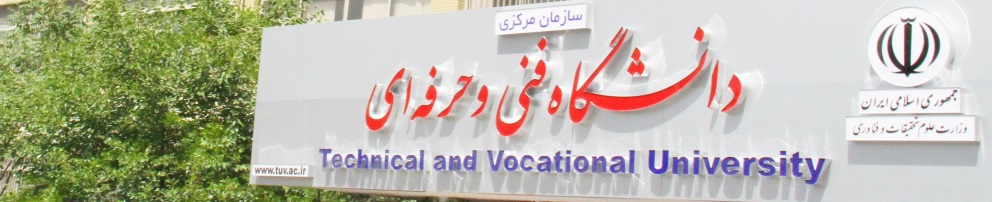 معاونت آموزشی
بحران بیماری کرونا 
(تبدیل تهدید به فرصت)
4 
از 
15
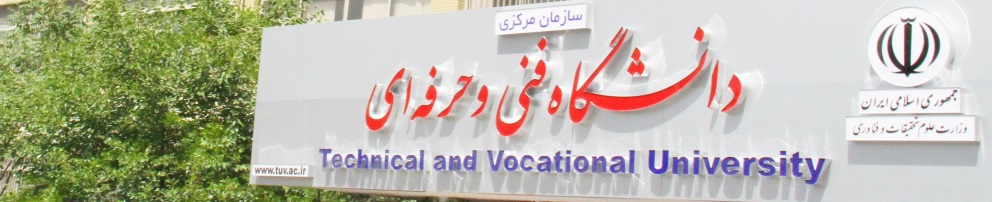 معاونت آموزشی
مجموعه فعالیت
از هفته اول اسفند 98

(در این زمینه تقریباً هیچ چیز از قبل نداشتیم)
همدلی جهادی هئیت رئیسه و همه مدیران ستاد و صف و حمایت همه جانبه دکتر صالحی عمران ریاست محترم دانشگاه
5 
از 
15
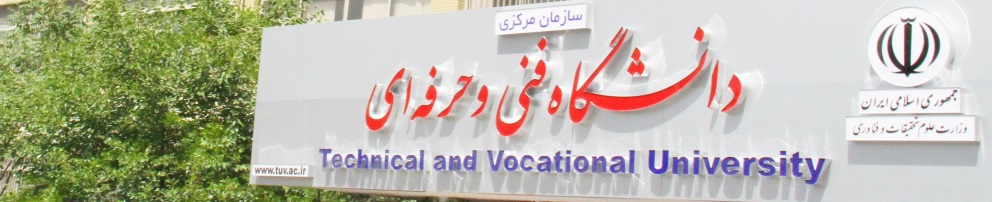 معاونت آموزشی
اقدامات سطح سیاست گذاری
 ( بستر سازی ، تبیین و ترویج )
 تشکیل کمیته مجازی
 مصوبات شورای آموزشی در شورای دانشگاه
 بخشنامه جامع آموزشی
6 
از 
15
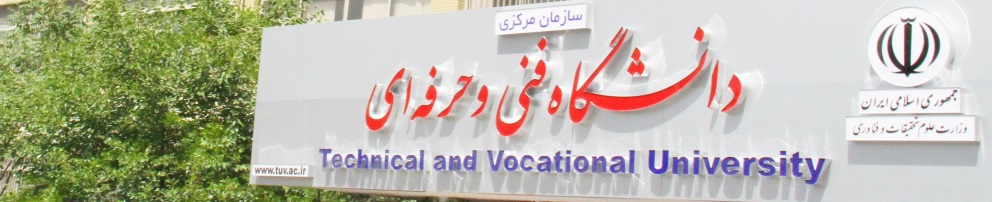 معاونت آموزشی
اقدامات سطح سیاست گذاری
 ( بستر سازی ، تبیین و ترویج )
سیاست گذاری متمرکز، تفویض اختیار کامل در اجرا به استان ها (اقدامات جهاد گونه و قابل تقدیر استان ها)
بررسی نرم افزارهای مختلف و تمرکز بر بومی سازی سمیاد (سامانه مدیریت یادگیری الکترونیکی دانشگاه) مبتنی بر مودل و سامانه های تعاملی
برگزاری بیش از 15 وبینار در سطح فرهنگ سازی در سطح مدیران ، 
معاونین ، کارشناسان فنی و  مدرسین)
7 
از 
15
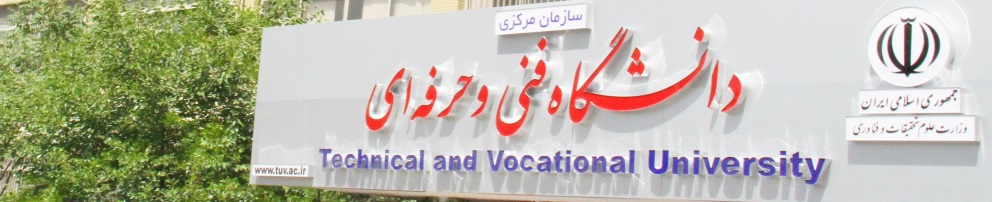 معاونت آموزشی
اقدامات سطح برنامه ریزی و اجرا
 اختصاص بیش از 3 میلیارد بودجه
 ابلاغ شیونامه تولید محتوا
 ایجاد میز خدمت برای ارتباط موثرتر در فضای مجازی
 ارسال و دریافت گزارش فار یک عملیات استان ها
8 
از 
15
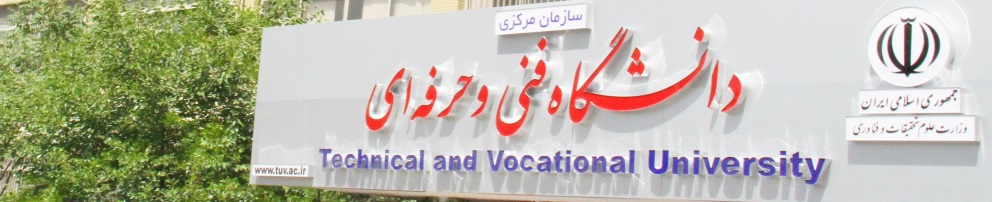 معاونت آموزشی
اقدامات سطح برنامه ریزی و اجرا
 فعالیت بیشتر در امور خیرین در جهت توسعه آموزش های مجازی
 تولید بیش از 17000 محتوای درسی تا هفته دوم فروردین
ملاحظاتی در درس های عملی – نظری و دروس عملی
(ویژگی خاص دانشگاه فنی و حرفه ای)
9 
از 
15
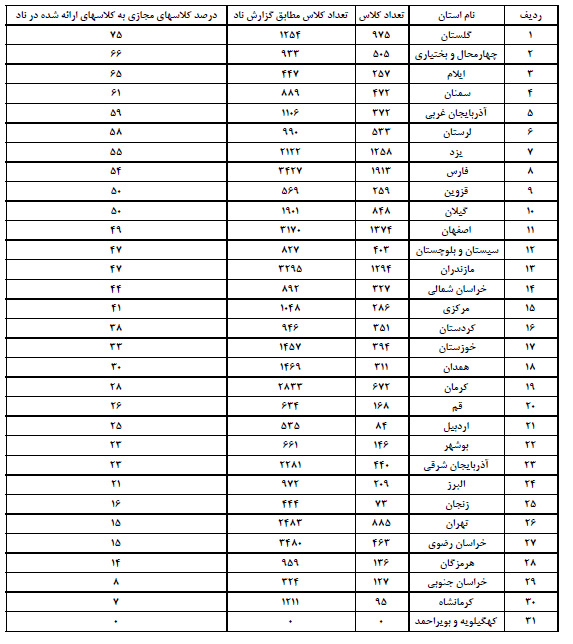 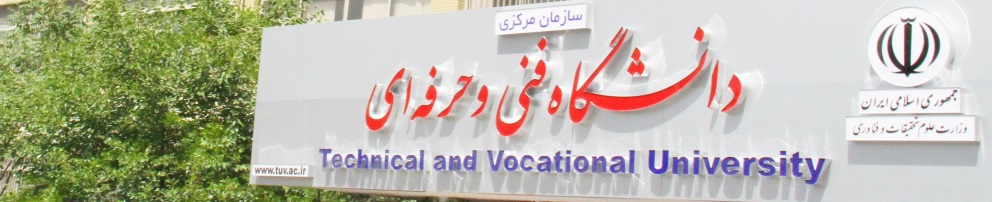 10 
از 
15
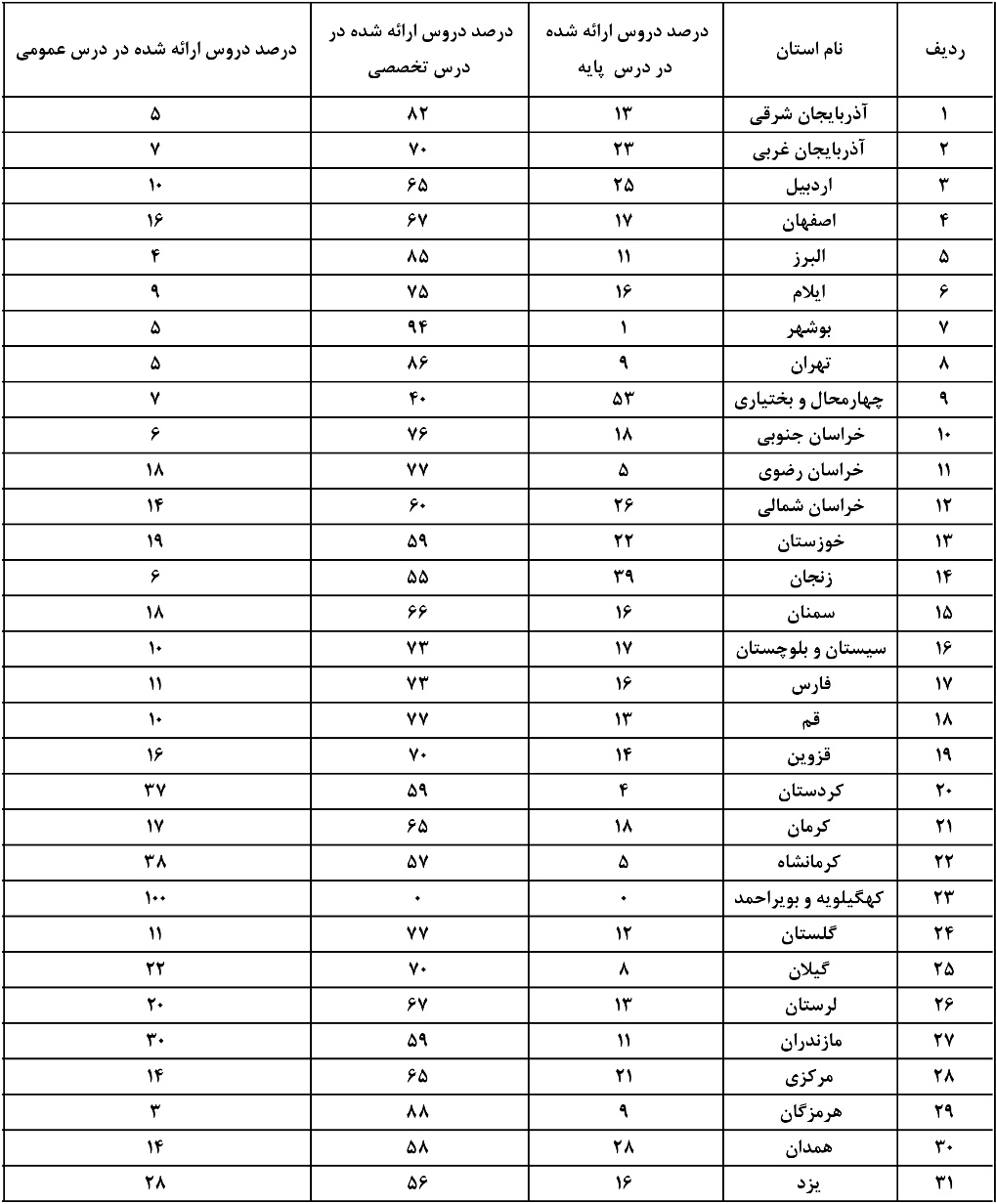 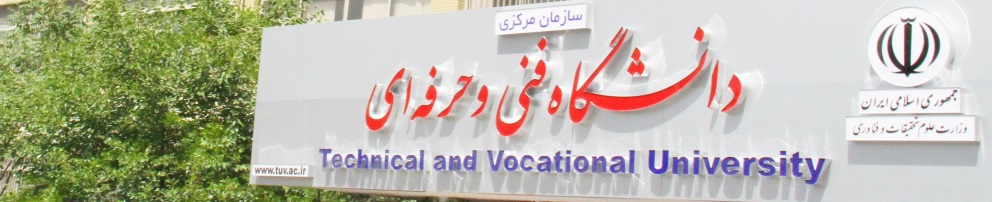 11 
از 
15
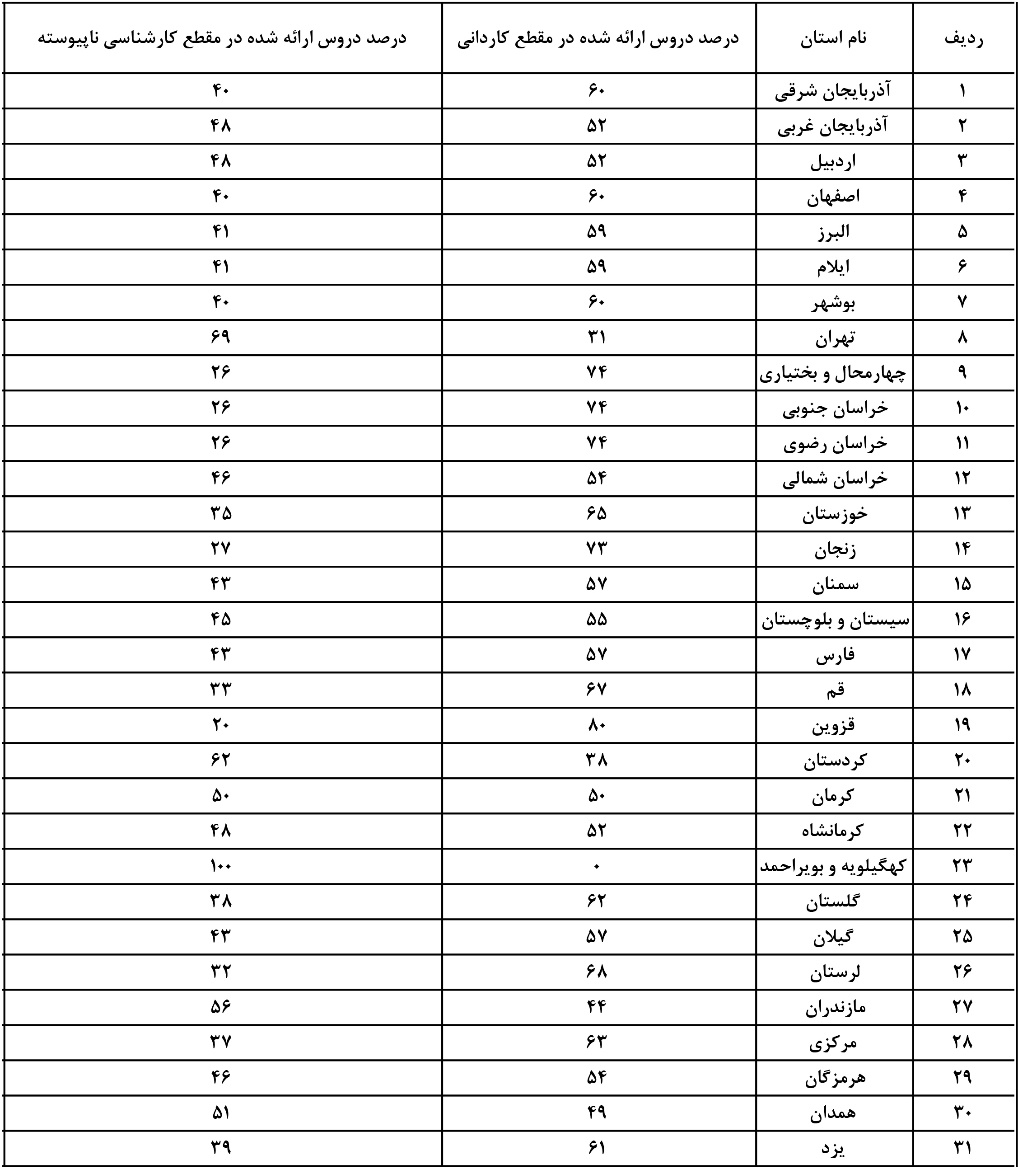 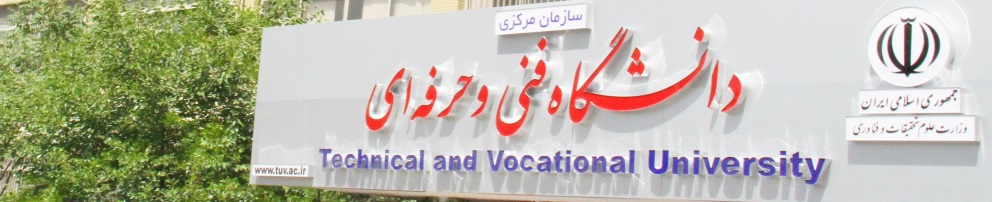 12 
از 
15
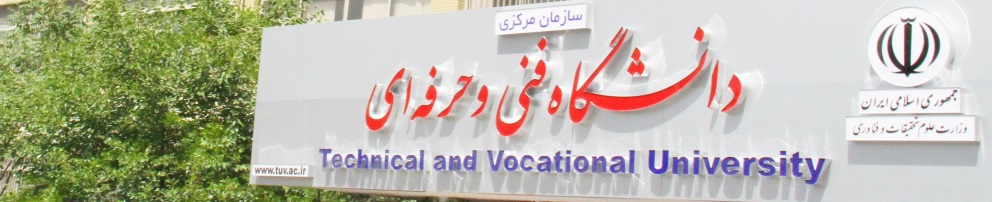 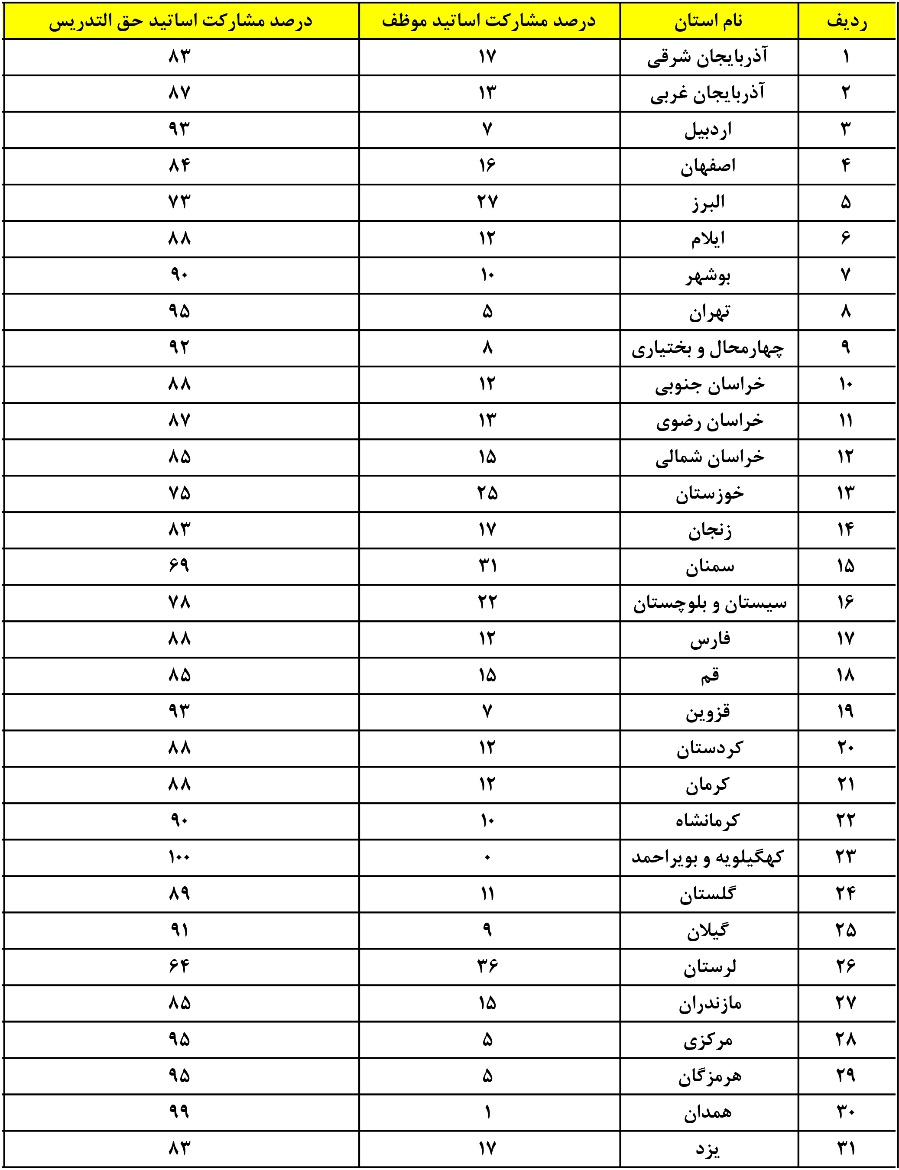 13 
از 
15
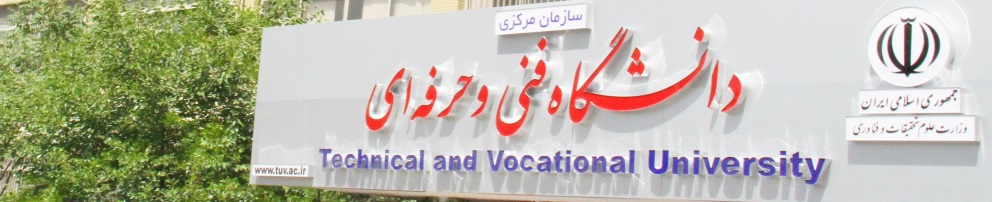 معاونت آموزشی
وبینارهای آموزشی برگزار شده متمرکز
14 
از 
15
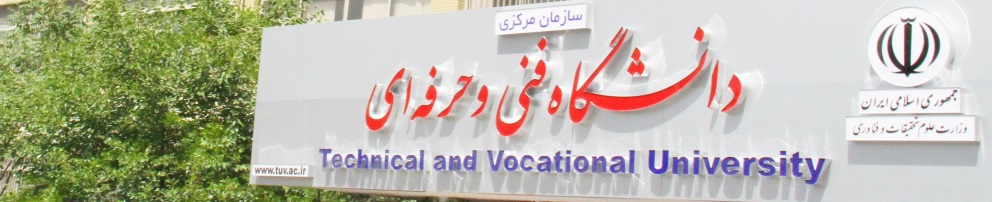 معاونت آموزشی
15 
از 
15
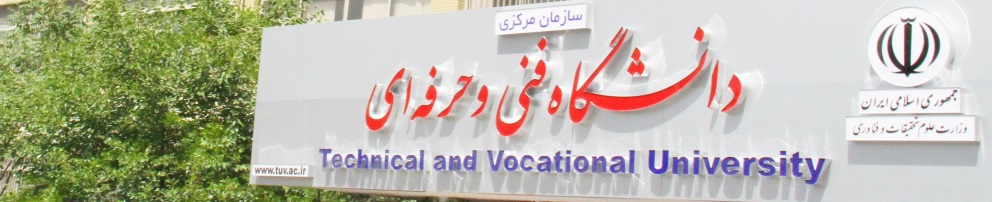 معاونت آموزشی
اقدامات سطح نظارت ، ارزیابی و تشویق
 نظارت های کمی و کیفی بر تولیدات دانشکده ها
 انتخاب استاد نمونه کشوری 
 نظارت میان مدت بر تمامی عوامل دخیل 
CIPP(Context,Input,Process,Product)

 چالش ها
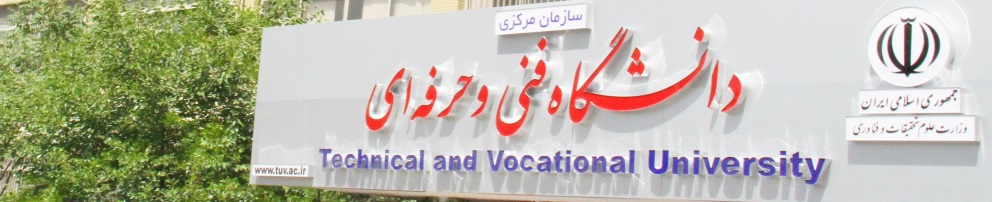 معاونت آموزشی
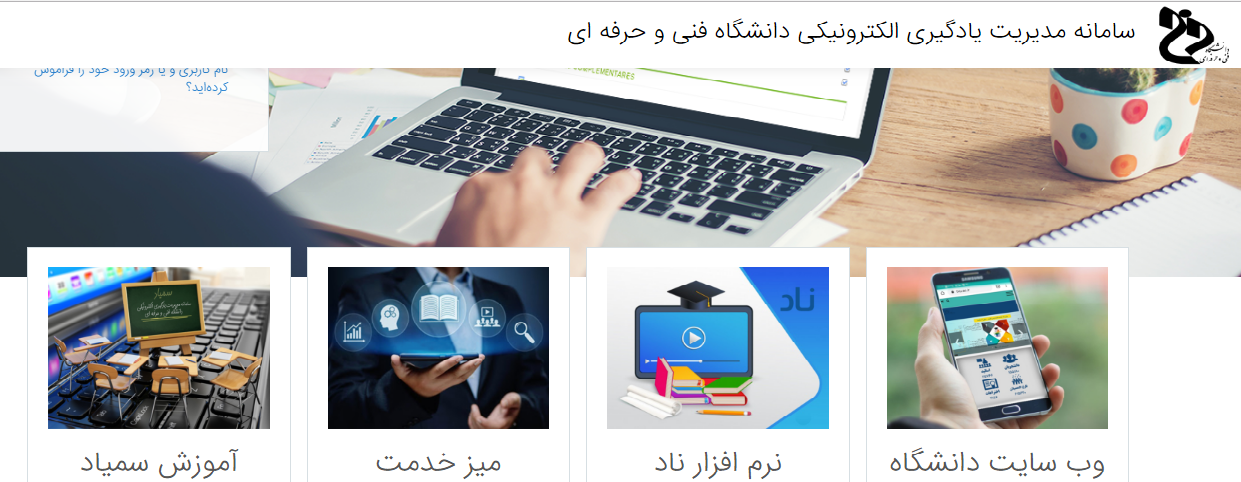 با سپاس از تمامی عزیزان و به ویژه جناب آقای دکتر صفوی